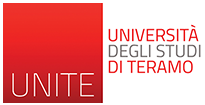 MAIN TOPICS
-  ASSISTED REPRODUCTIVE TECHNIQUES
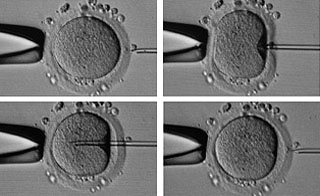 The oocyte retrieval (Pick-Up);
In-vitro insemination;
Intracytoplasmatic Sperm Injection (ICSI);
Assisted zona hatching;
Blastocyst biopsy;
Pre-implantation genetic diagnosis and embryo screening;
Vitrification of oocytes and embryos.
THEROICAL LESSON
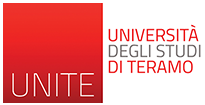 INTRA-UTERINE 
INSEMINATION (IUI)
FOLLICOLAR GROWTH MONITORING
OOCYTE RETRIEVAL
SURGICAL SPERM RETRIEVAL
(EVENTUALLY CRYOPRESERVATION)
OOCYTES VITRIFICATION
EMBRYO VITRIFICATION
IVF-ICSI
OOCYTES THAWING
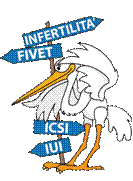 EMBRYO TRANSFER
EMBRYO THAWING
PREIMPLANTATION GENETIC
SCREENING OR DIAGNOSIS
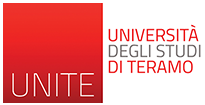 “PICK-UP”: THE OOCYTE RETRIEVAL
PERFORMED INSIDE THE THEATRE UNDER  ANESTHESIA (PROPOFOL)
  IN PRESENCE OF ANESTHESIST, GYNECOLOGYST, NURSE AND BYOLOGYST

 ULTRASOUND-GUIDED WITH 17 GAUGE NEEDLE  (FOLLICULAR PUNCTURE)

 PERFORMED 35 (URINARY HCG) OR 36-38 (RECOMBINANT HCG OR
  GNRH-AGONIST) HOURS AFTER HCG ADMINISTRATION
COC’s
follicular fluid
OVARIAN
BICARBONATE BUFFERED
 MEDIUM
HEPES OR MOPS BUFFERED MEDIUM
OPERATION THEATRE
WORKSTATION INSIDE LABORATORY
INCUBATOR
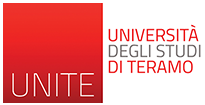 “PICK-UP”: THE OOCYTE RETRIEVAL
The cumulus-oocyte-complexes are retrieved from follicular fluid, washed and stored temporary in a clean dish filled of Hepes Buffered Medium. At the end of  pick-up, COC’s are sorted by nuclear stage maturity in a new 4 well dish (bicarbonate buffer medium filled) and left in a CO2/O2 incubator for 3 hours.
PROBABLY GV
WASH TWICE
WASH TWICE
SCREENING DISH
FOLLICULAR FLUID MIXED WITH 
HEPES MEDIUM CONTAINING COC’s
TEMPORARY STORAGE
DISH WITH COC’s INSIDE
PROBABLY MII
PROBABLY MI
Medium utilized:
HTF/wHEPES
HTF
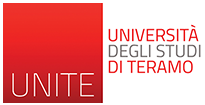 Incubator Condition
Environmental Condition
CO2 0,04%
O2  21 %
CO2 6%
O2   5%
HEPES/MOPS buffer medium
CHO₃⁻ buffer medium
In order to maintein the pH intracellular
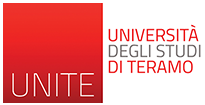 “PICK-UP”: THE OOCYTE RETRIEVAL
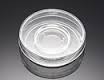 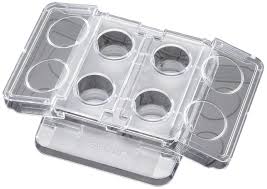 COC’s WHASHING 
AREA
COC’s STORAGE 
AREA
TEMPORARY STORAGE CENTER WELL DISH
FOR COC’s PRIOR TO INCUBATION
4 WELL DISH FOR COC’s INCUBATION
AFTER OOCYTE RETRIEVAL
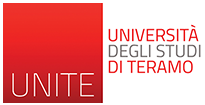 “PICK-UP”: THE OOCYTE RETRIEVAL
Keep attention: working temperature and timing of COC’s outside incubator.
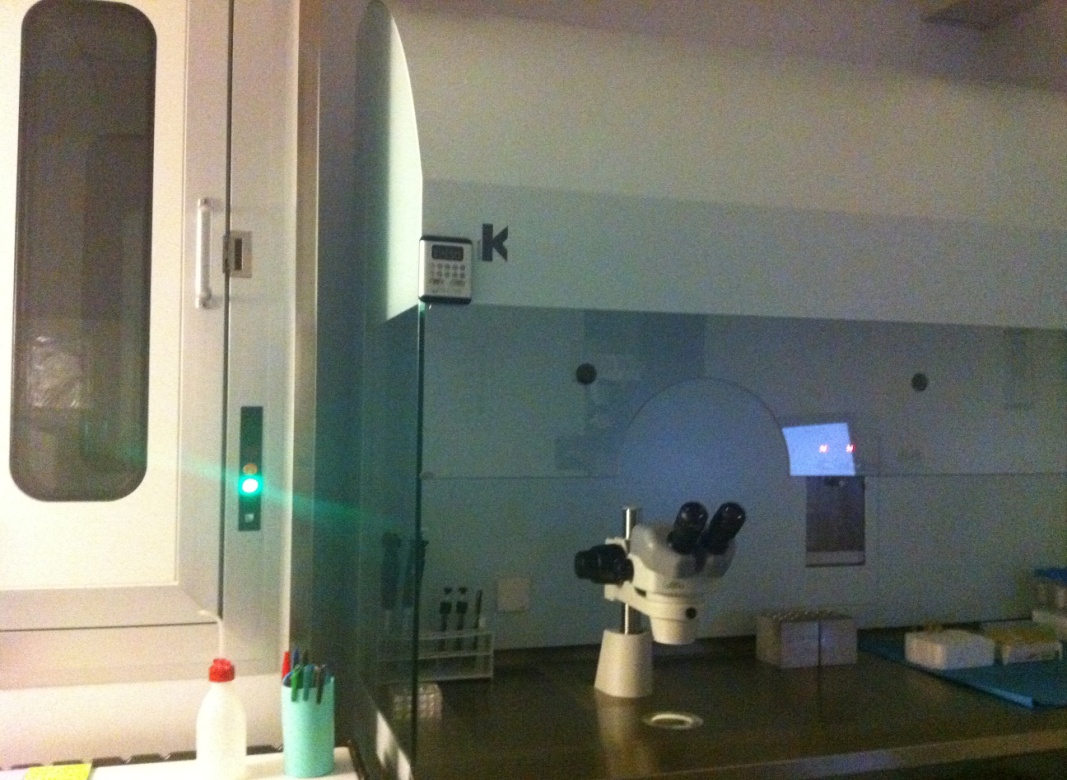 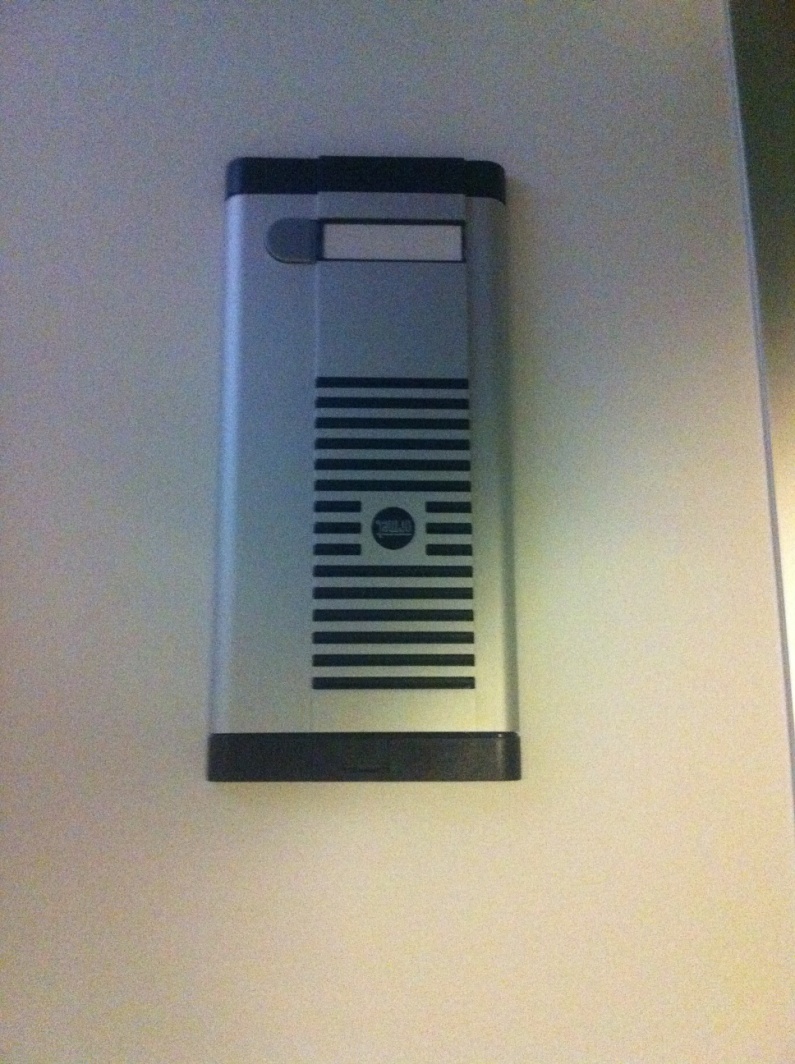 TERMOBLOCK
“PASS BOX” (IN ORDER TO 
MAINTAIN ASEPTIC CONDITIONS)
WORKSTATION 
HEATED STAGE
(..TO MANTAIN THE CORE BODY TEMPERATURE)
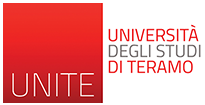 IN-VITRO INSEMINATION
3 hours after retrieval: we have to choose the tecnique!
CONVENTIONAL IN-VITRO INSEMINATION
                                  (FIVET)

- TUBAL OBSTRUCTION
 NORMAL TO MODERATE OAT SEMEN SAMPLE
 ENDOMETRIOSIS
 PREVIOUS FAILURE WITH I.U.I.
INTRACYTOPLASMATIC SPERM INJECTION
                                  (ICSI)

 MODERATE TO SEVERE OAT SEMEN SAMPLE
 SURGICAL SPERM RETRIEVAL (TESE/TESA/MESA)
 OOCYTE THAWING
NO TO LOW FERTILIZAION RATE AFTER FIVET
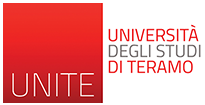 CONVENTIONAL IN-VITRO INSEMINATION
FIVET must be performed after 3 hours of incubation. The COC’s are able to reach the cytoplasmic and nuclear maturity.

Optimal sperm concentration inside each well is100.000 motile spz/COC.
WASH
WASH
NAME AND I.D. NUMBER
NAME AND I.D. NUMBER
NAME AND I.D. NUMBER
3 hours after retrieval
1 hour after insemination…
until fertilization check (16-18 hours post insem.)
Medium utilized: HTF (“Human Tubal Fluid”) (Quinn, P.)
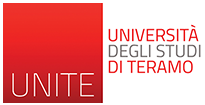 CONVENTIONAL IN-VITRO 
INSEMINATION
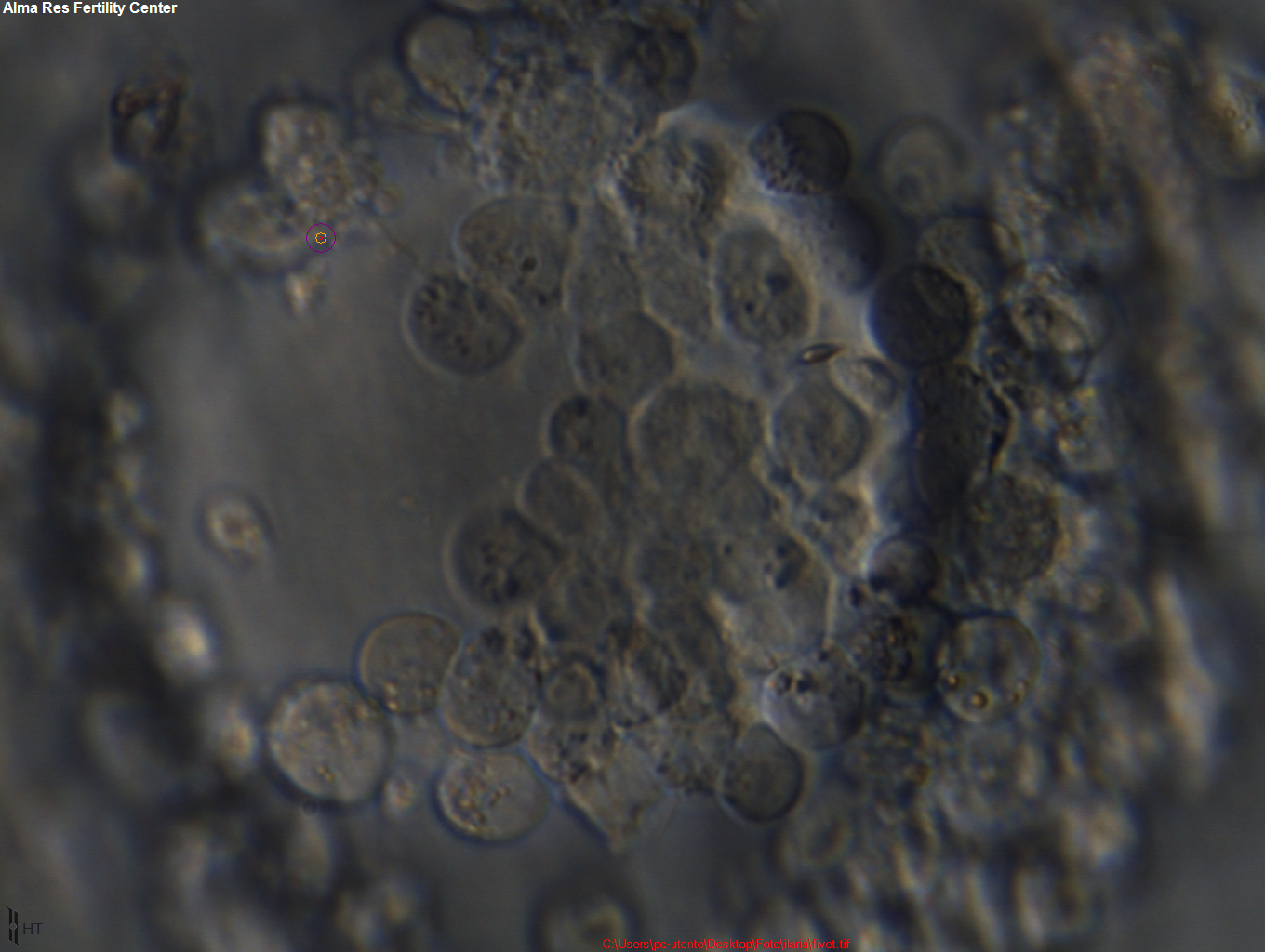 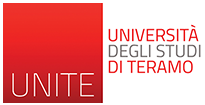 CONVENTIONAL IN-VITRO 
INSEMINATION
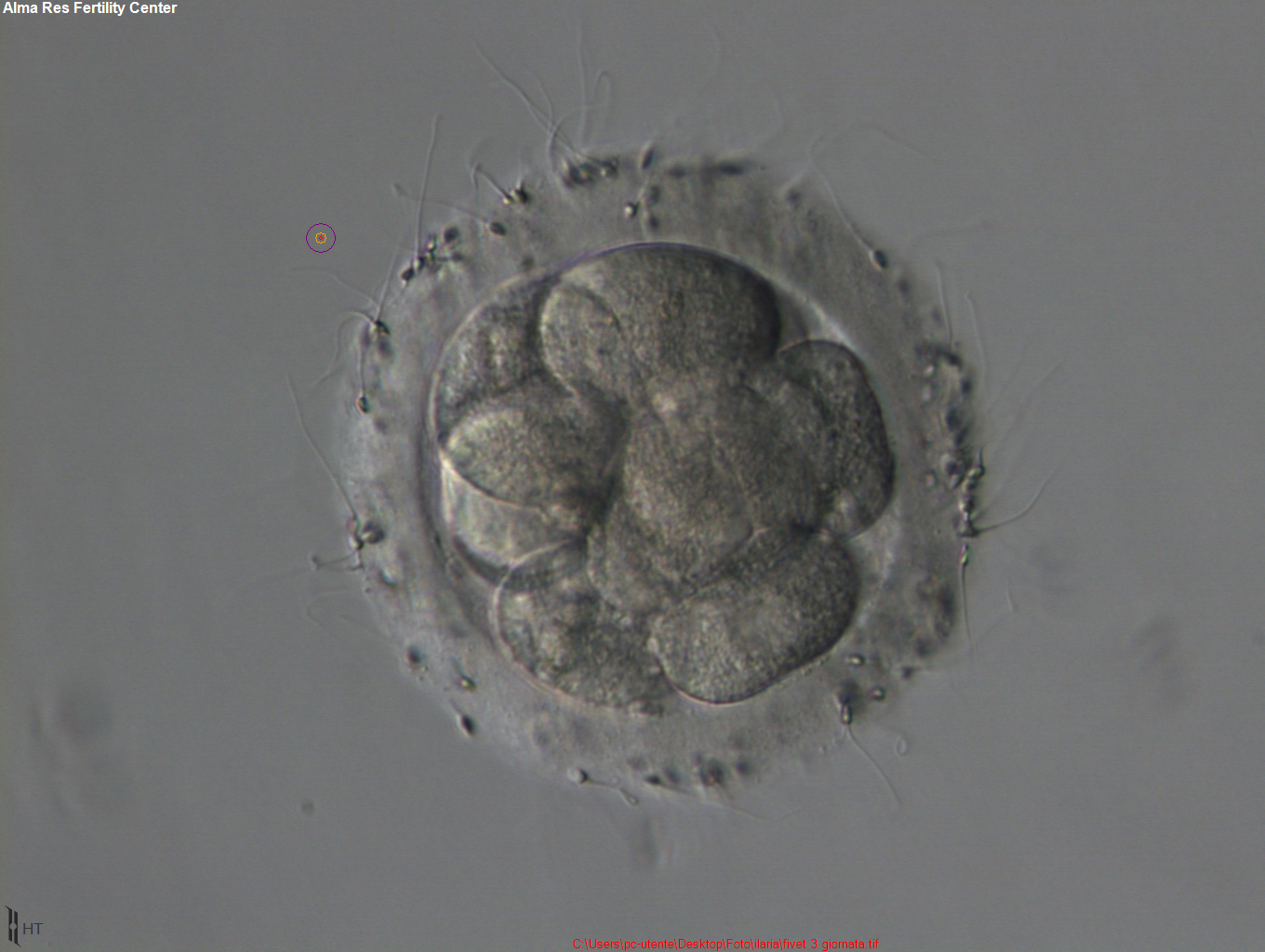 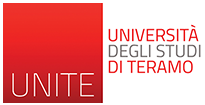 CONVENTIONAL IN-VITRO 
INSEMINATION
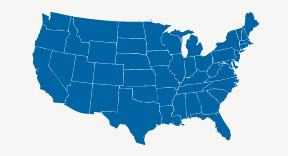 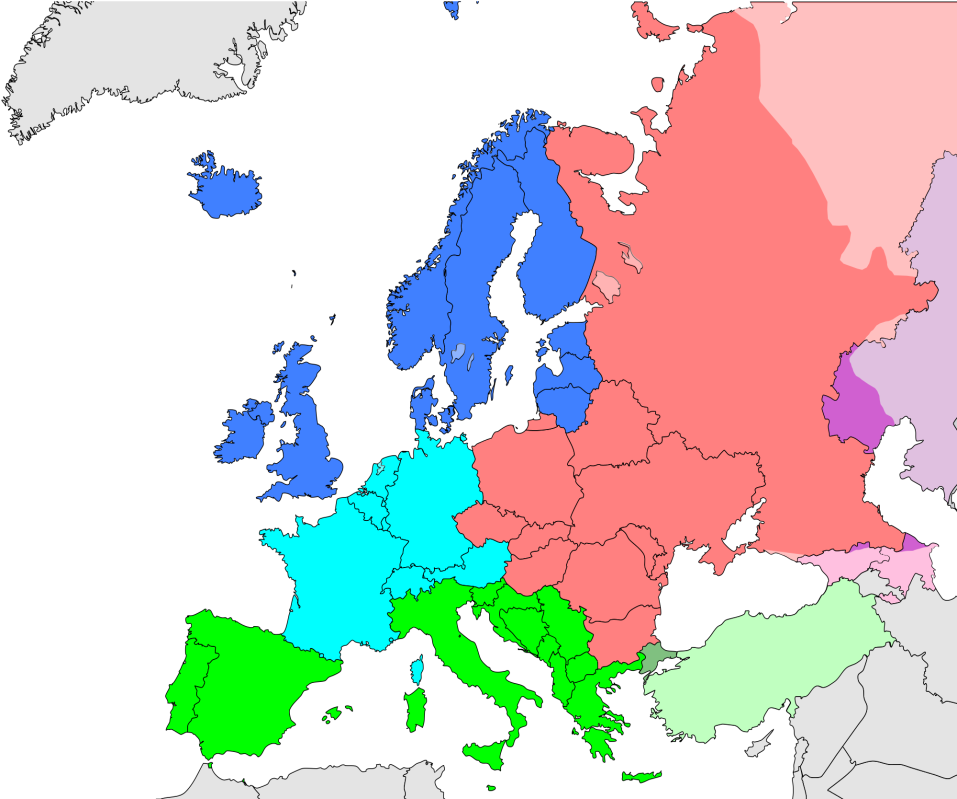 FIVET  TREATMENTS DISTRIBUTION WORLWIDE
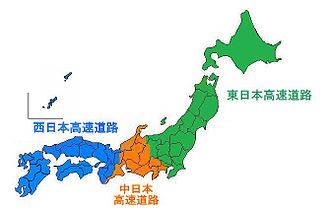 10-20%
30-40%
˃ 50%
Due to the mean age of the patients and the mean percentage of oocytes harvested, in Europe biologist perform ICSI  also when unnecessary.
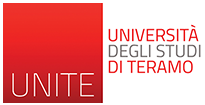 CONVENTIONAL IN-VITRO 
INSEMINATION
Eftekar et al. (2012). “Comparison of conventional IVF versus ICSI in nonmale factor, normoresponder patients”. J Reprod Med Vol. 10. 131-136